Personal Learning Plans
FOR ACCREDITATION REVIEW
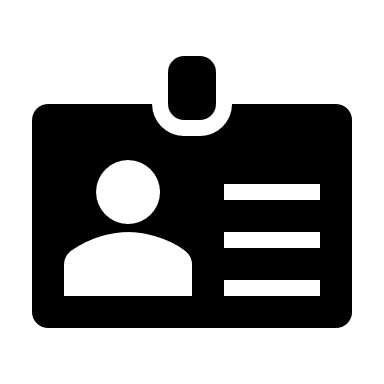 Kara Schweitzer
SDMyLife and Career Development Specialist
Kara.Schweitzer@state.sd.us
605.280.7501
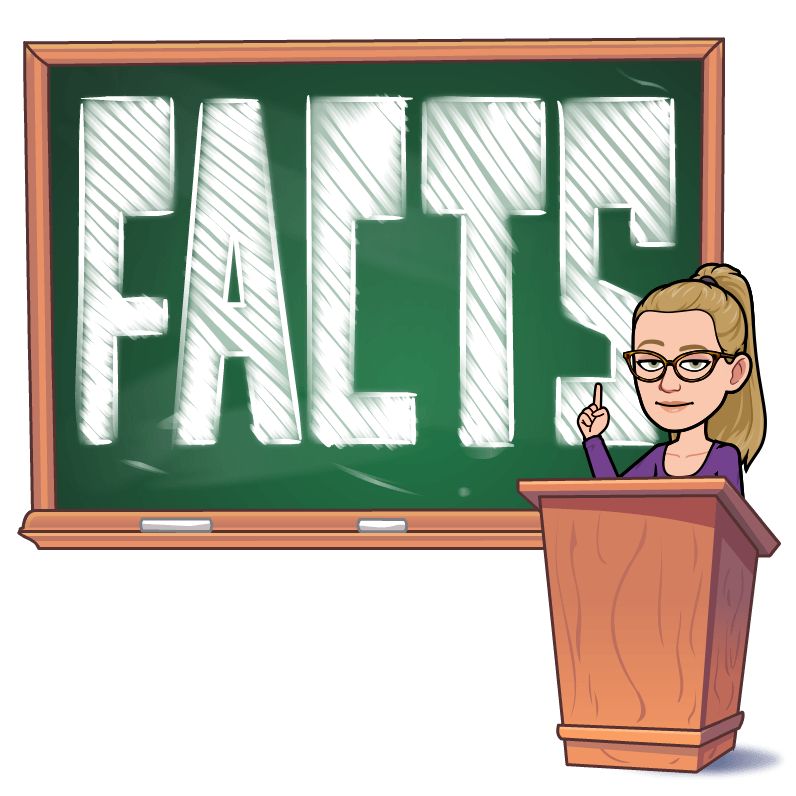 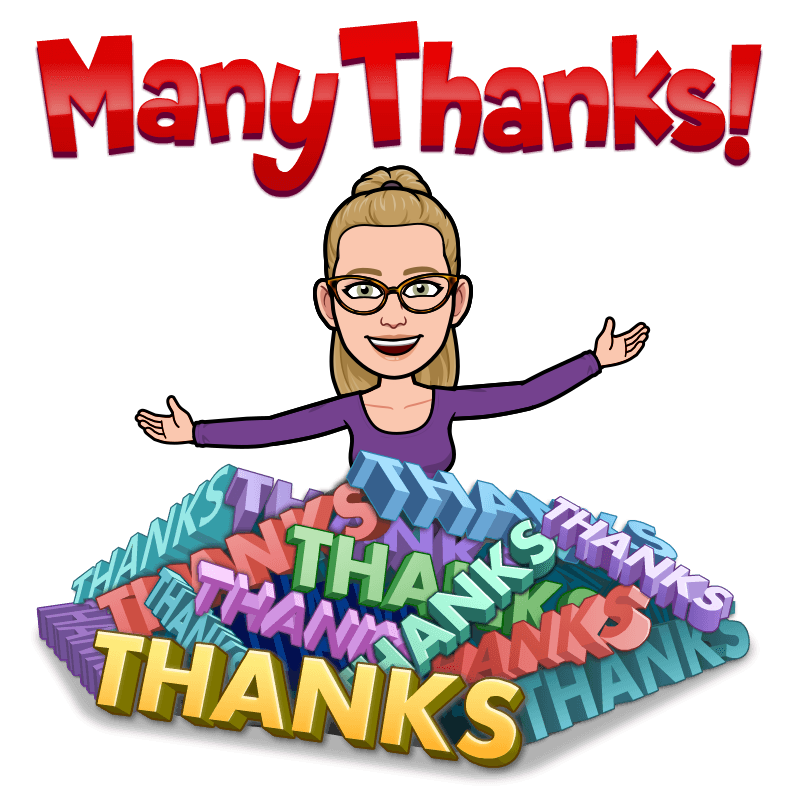 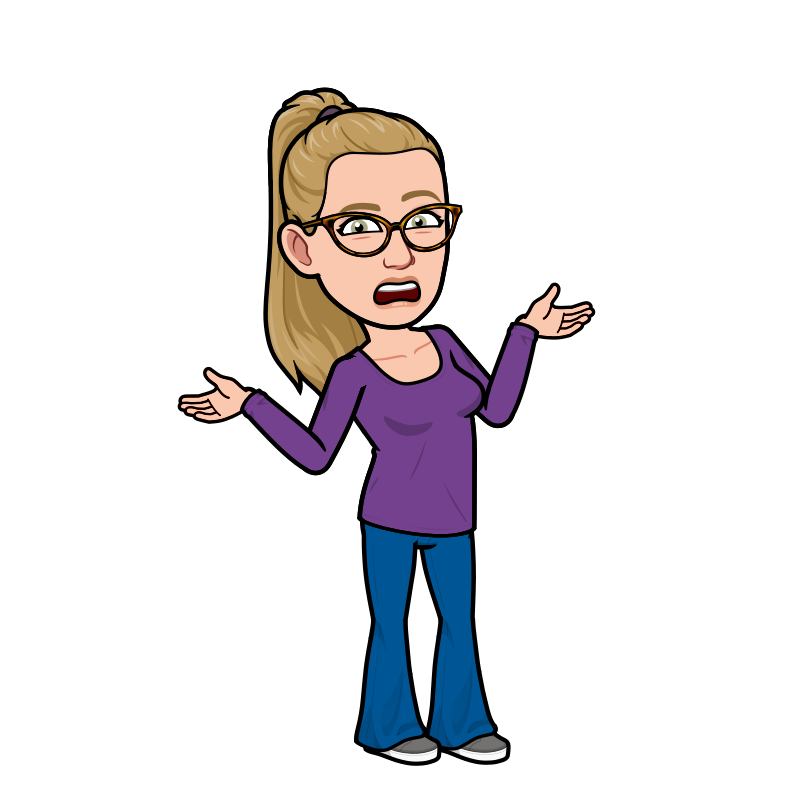 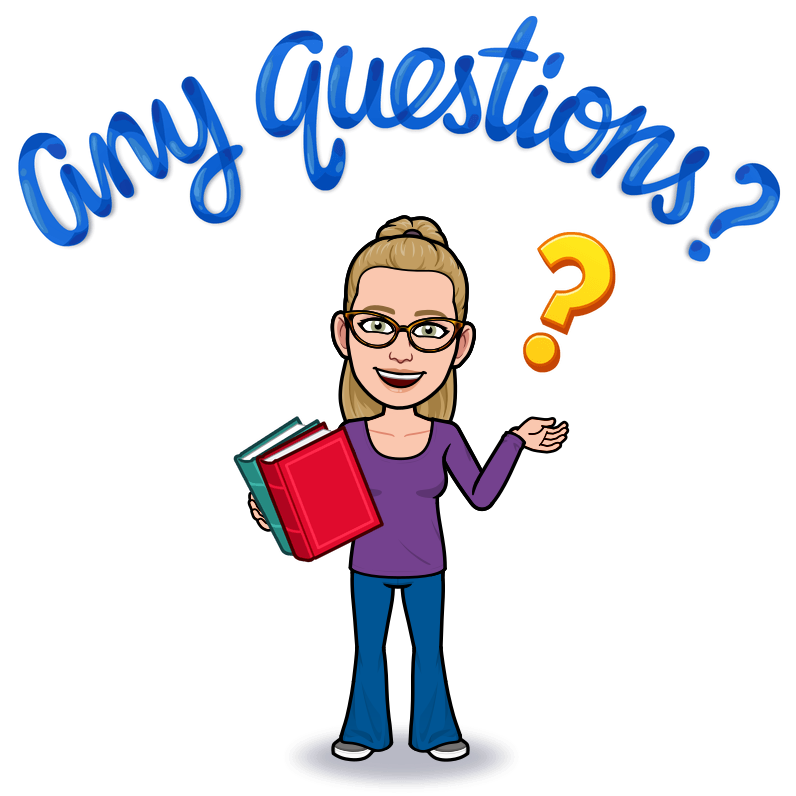 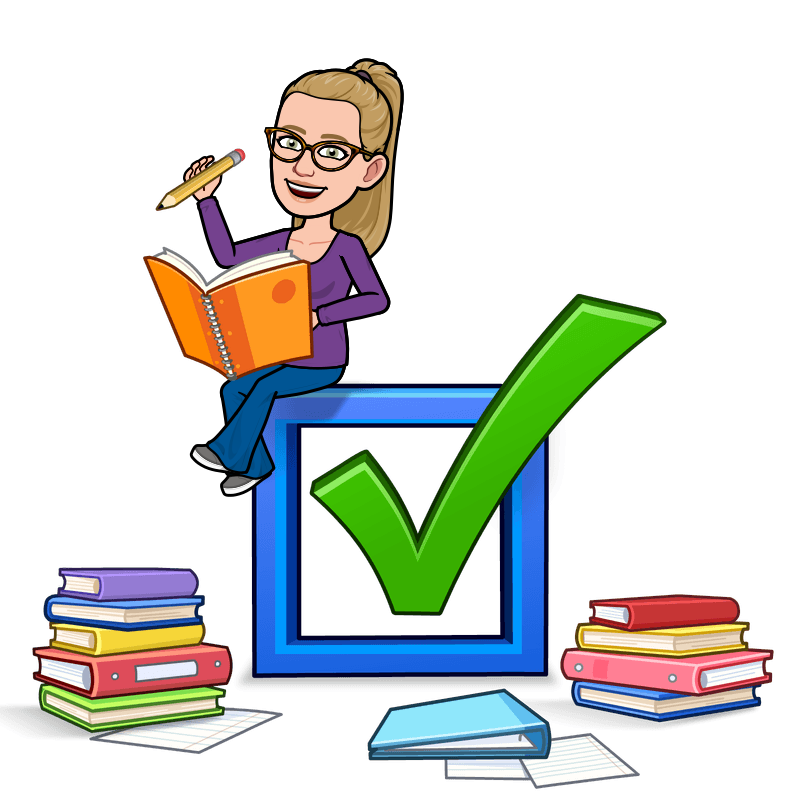 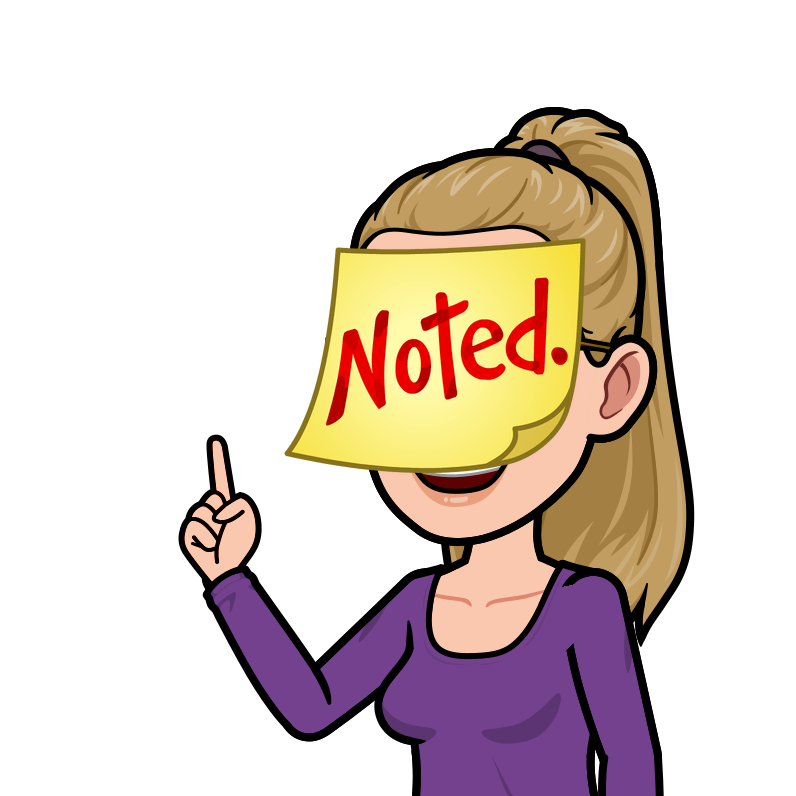 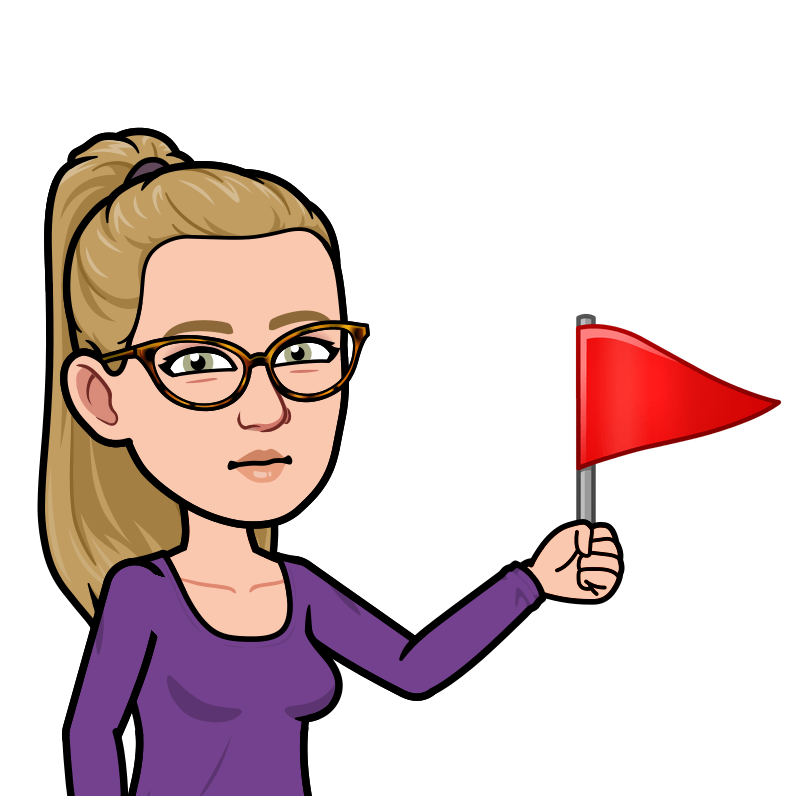 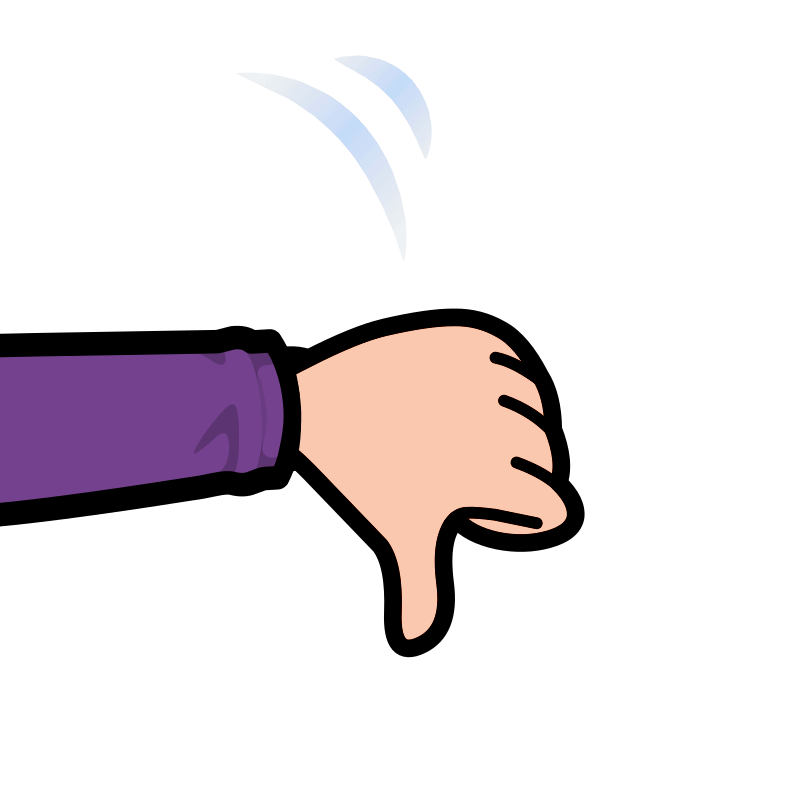 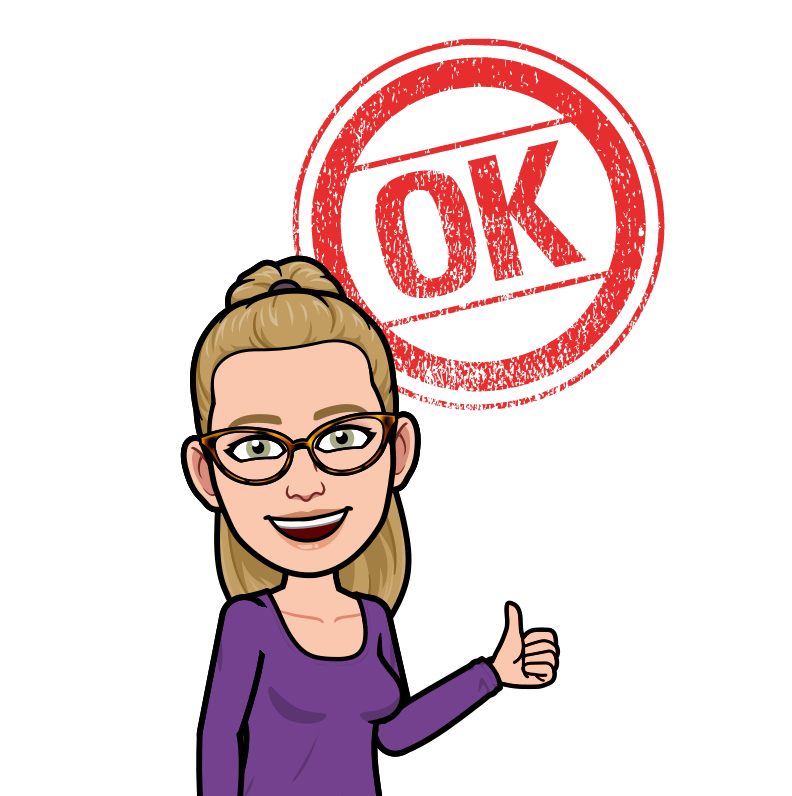 Topics to Review
The Why
Admin Rules
PLP Contents

FAQs
Examples
Red Flags
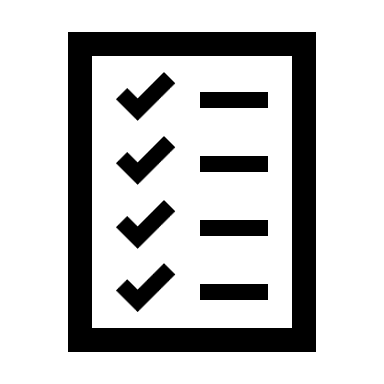 The Personal Learning Plan section of the accreditation process ensures that all South Dakota students are strategically planning for life after high school.
The Why
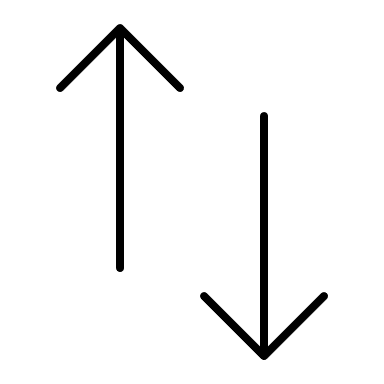 Administrative Rules
24:43:11:01
(The requirement)
24:43:01:01
(The definition)
“All students in grades 9 through 12 must have a personal learning plan. The personal learning plan must document a minimum of 22 units of credit.”
“ ‘Personal learning plan,’ a plan based on a student's skills and interests that identifies the specific coursework a student needs to reach the student's academic and career goals.”
What is Required?
Every PLP, for all students grades 9-12, must document a minimum of 22 units of credit.
PLP Contents
What else is included?
You Decide!
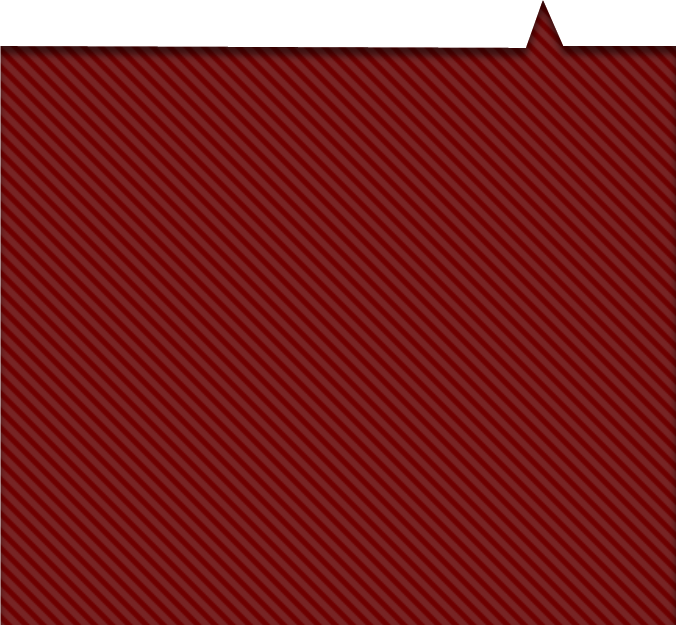 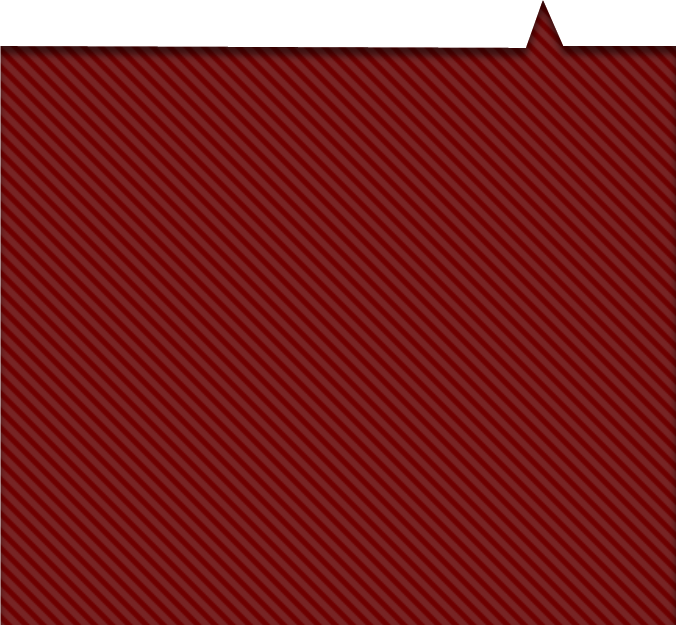 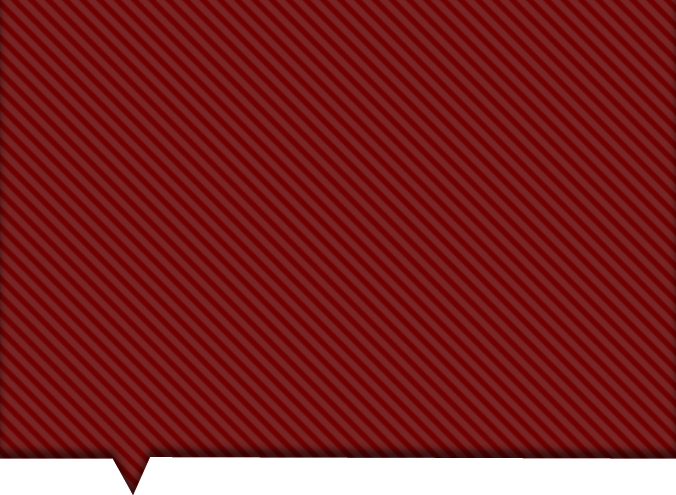 Talents
Strengths and weaknesses
Achievements
Successes, awards, milestones
Aspirations
Career, college, & life goals
PLP Content Examples
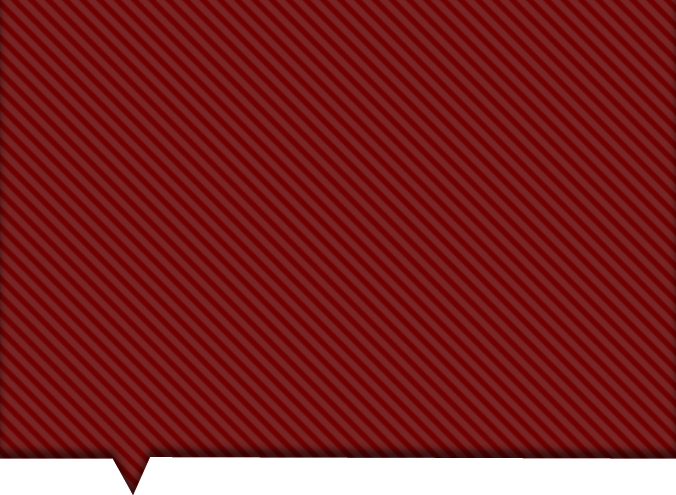 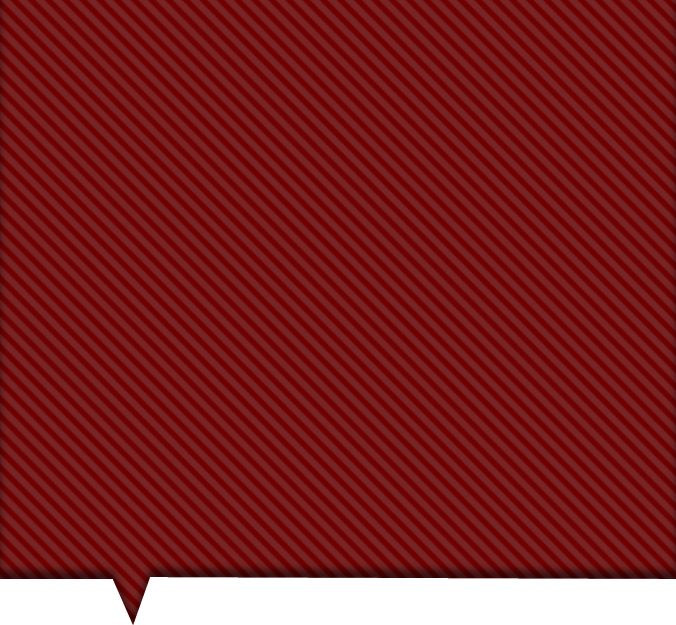 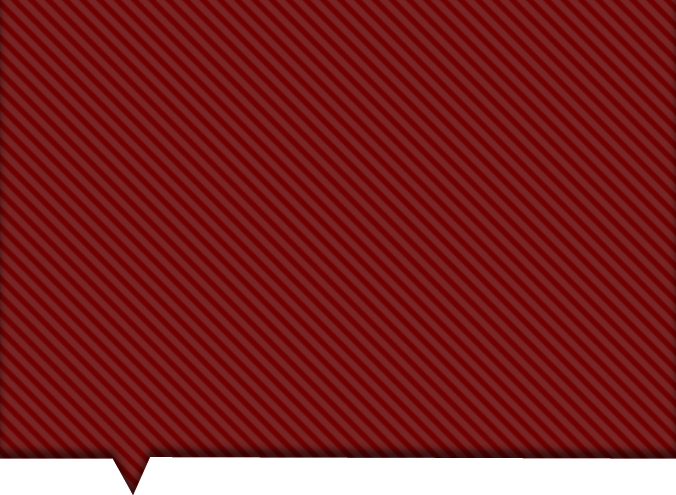 Interests
Passions hobbies and interests
Skills
Knowledge and skills the student have or would like to acquire
Academic Plan
Course plan to help achieve goals and meet requirements
Frequently Asked Questions
What grades are required to have a PLP?
9th           10th          11th          12th
What about 8th graders?
Some schools may choose to start PLPs with 8th graders, but it is not required for 8th graders to have PLPs.
Frequently Asked Questions
What formats can be used for PLPs?
Microsoft
Word or Excel
Infinite Campus
Multi-Year Academic Planner
SDMyLife/Xello
Course Planner
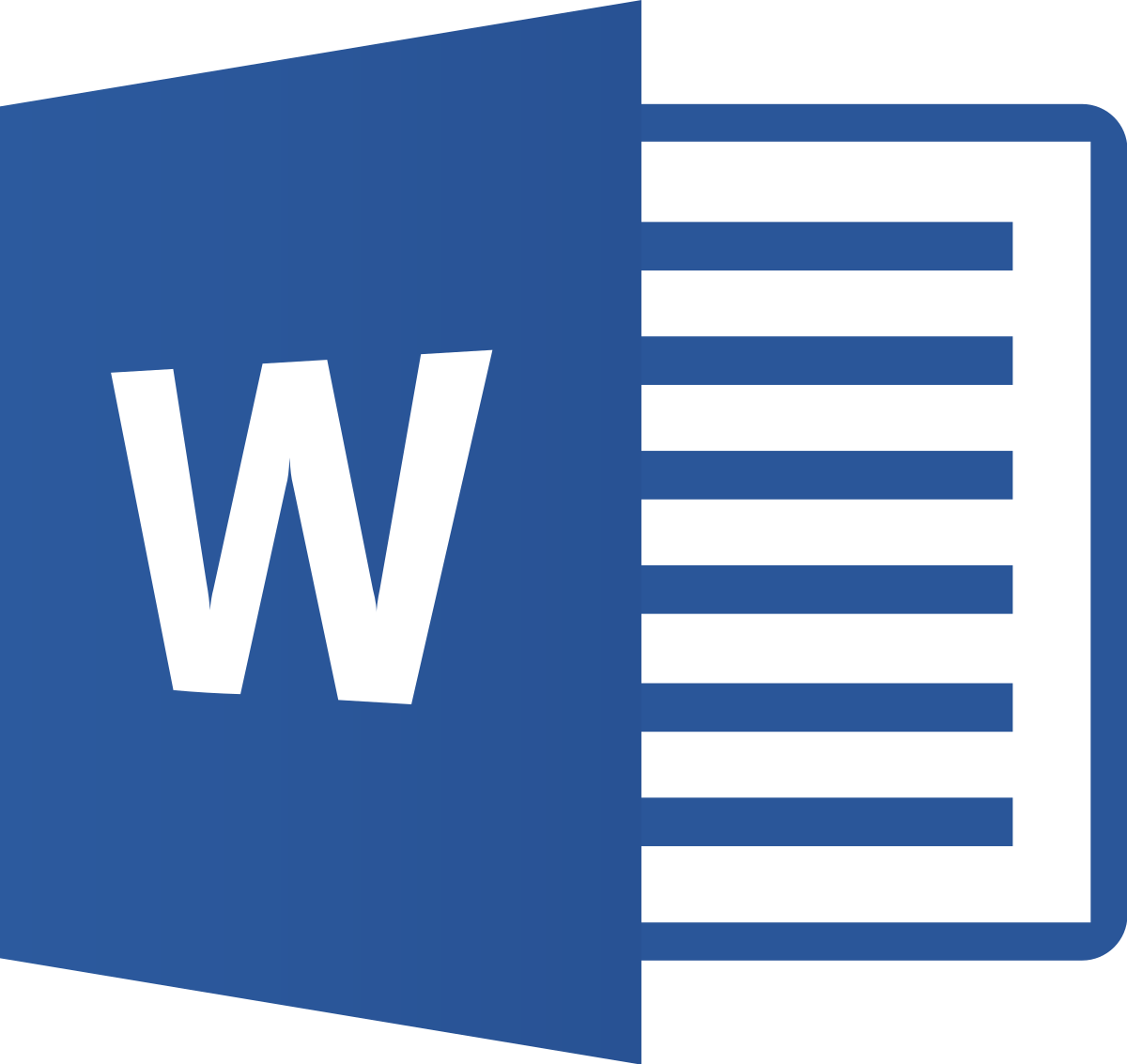 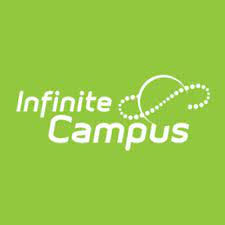 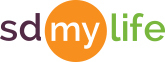 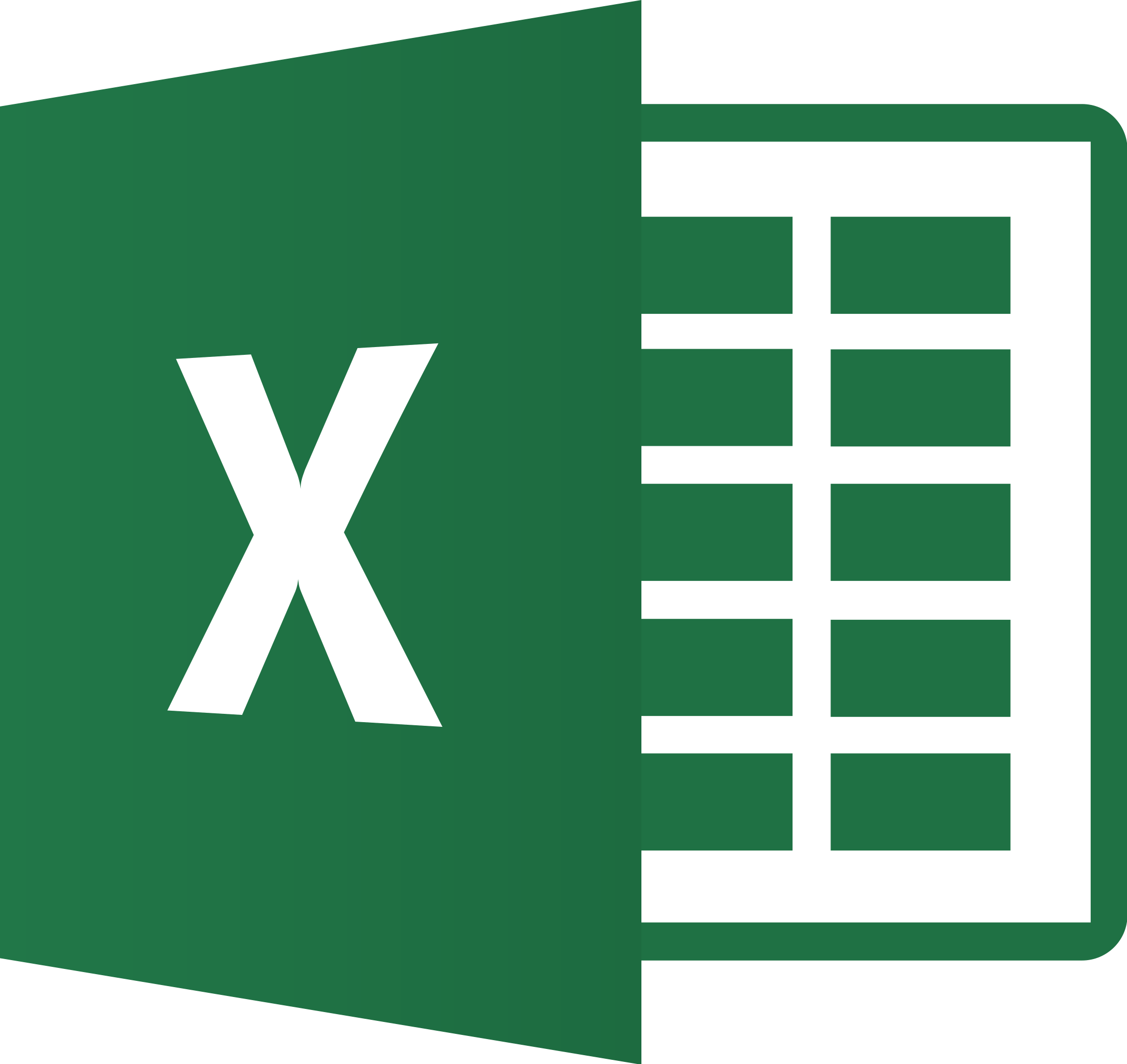 Printout
Paper & Pencil
Other
Any other program or format
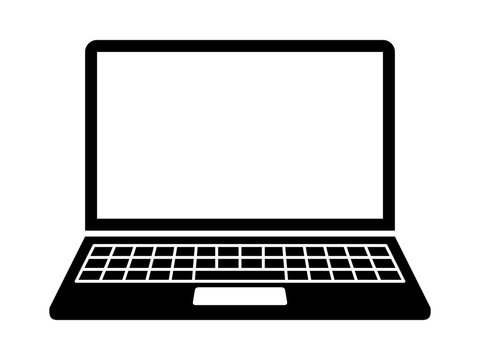 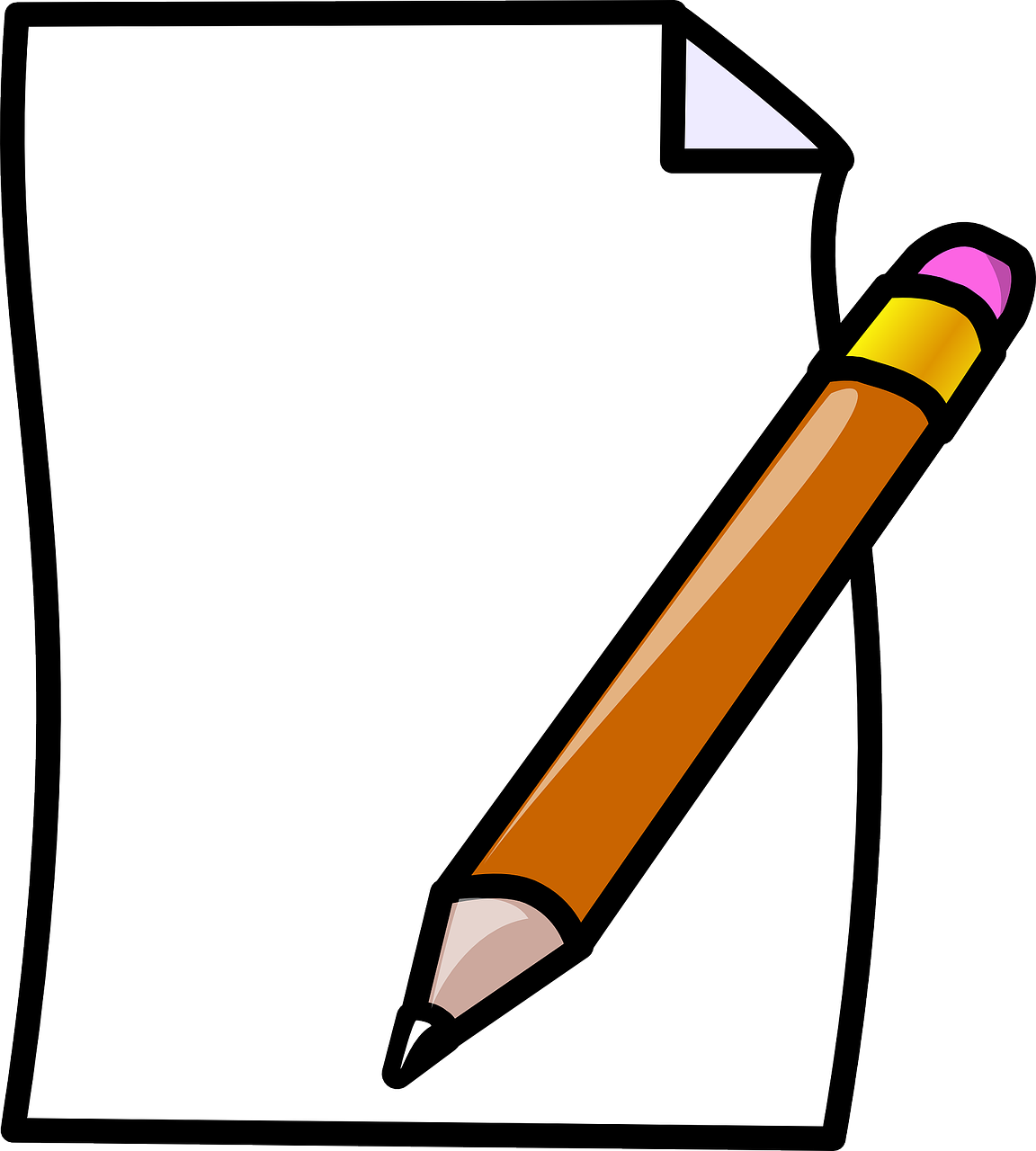 Frequently Asked Questions
What is the difference between a PLP & a transcript audit?
Personal Learning Plan
Transcript Audit
Only tracks past and
 current courses
Contains past, current and 
FUTURE courses
Only has the number of credits
 a student has earned
Always contains a minimum 
of 22 units of credit
Most contain more than just courses/ credits – such as goals, achievements
Typically, only contains 
course/credit information
Frequently Asked Questions
What should school districts submit?
3
Completed Personal Learning Plans
3
Different Grade Levels
Units of credit
22
Remove student identification information
Upload as PDF with no punctuation or special characters in file names
PLP Examples
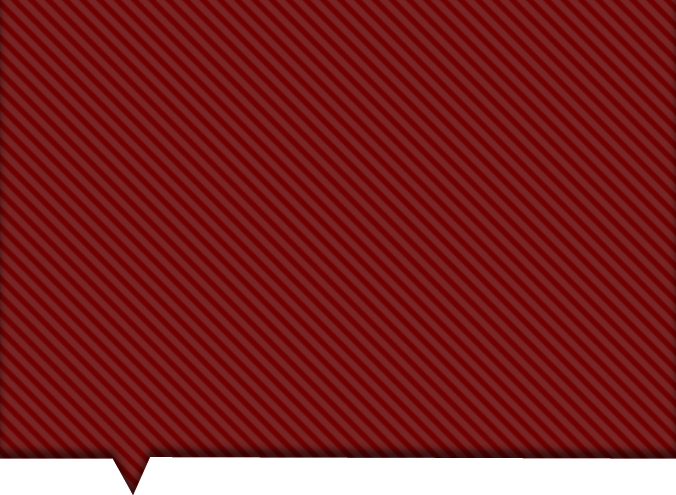 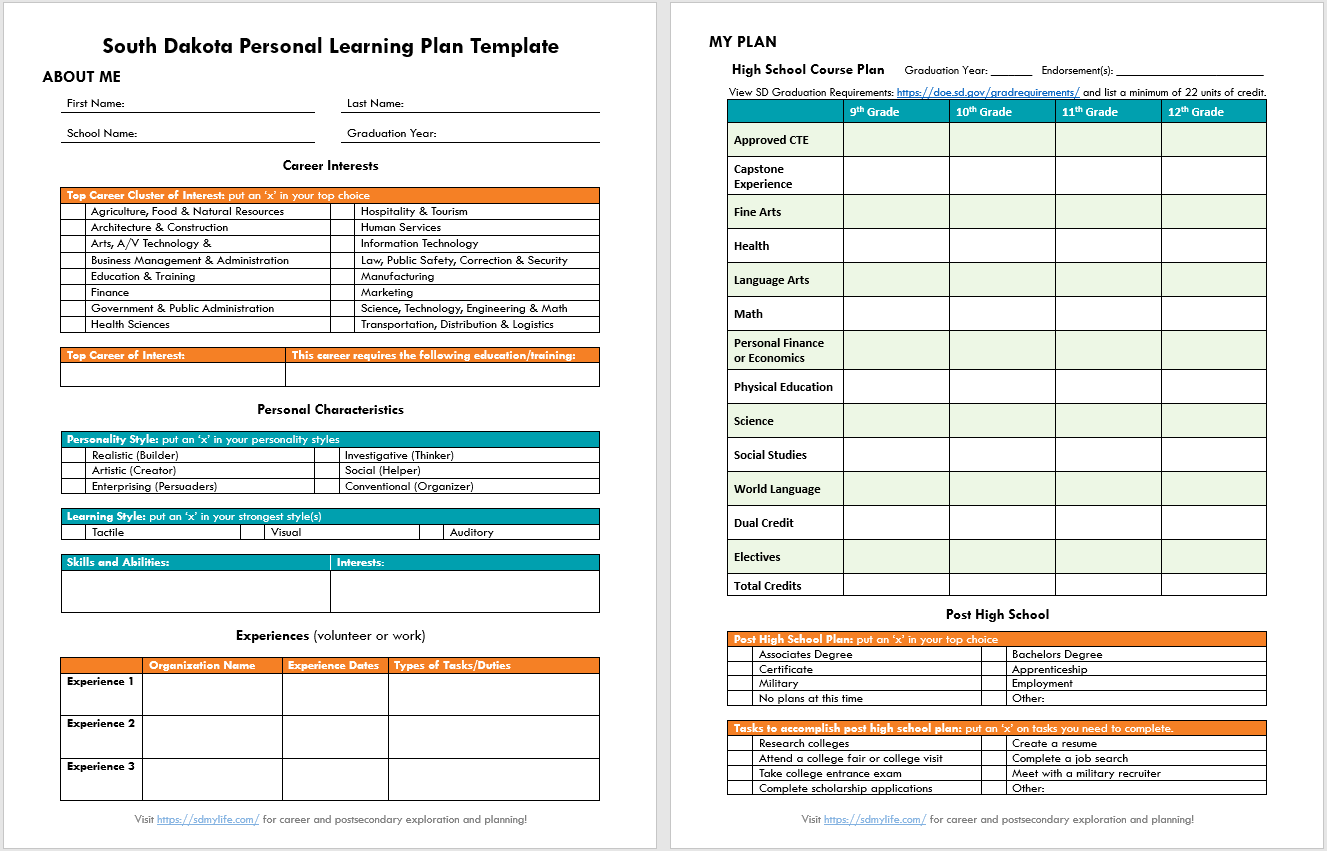 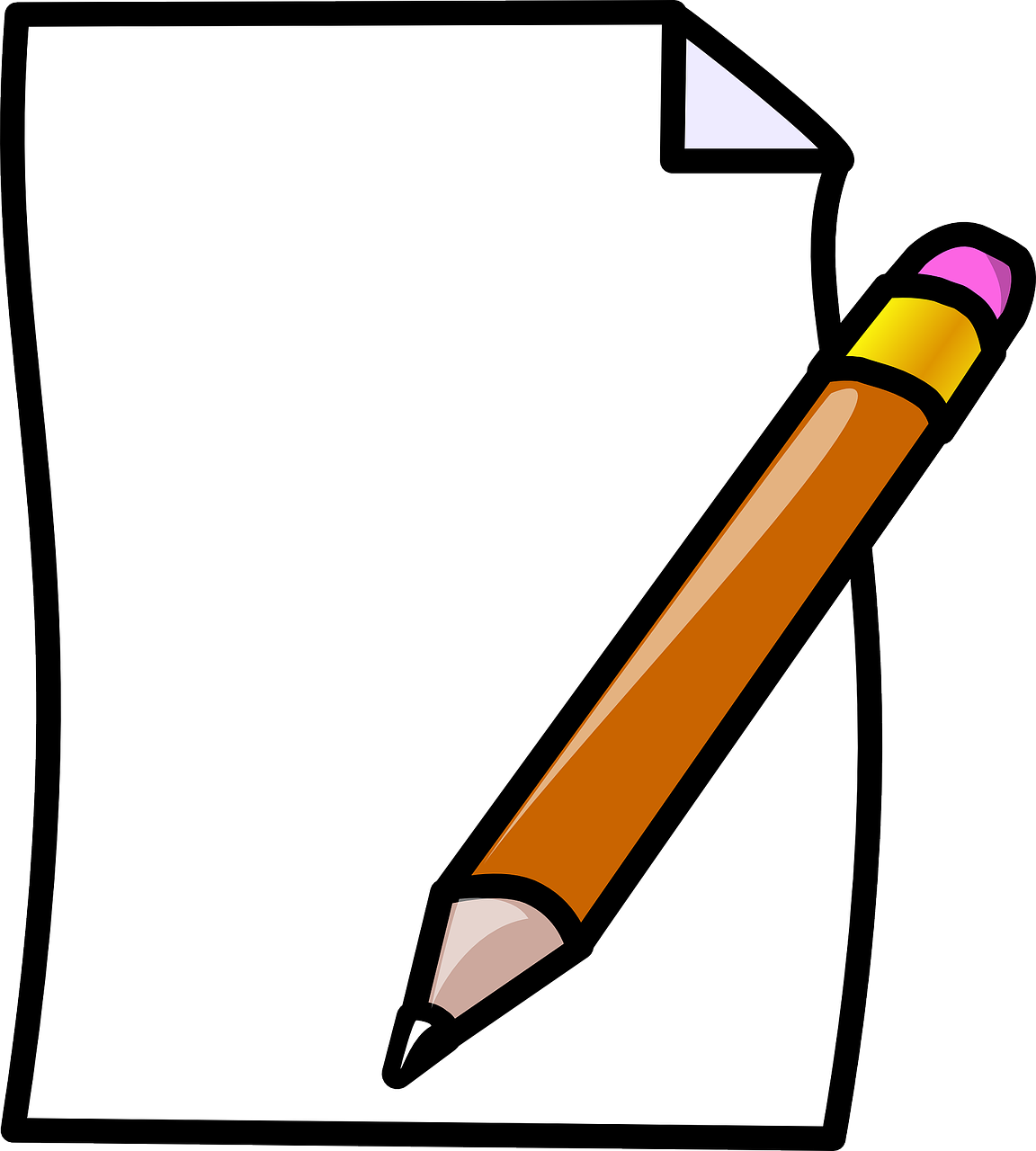 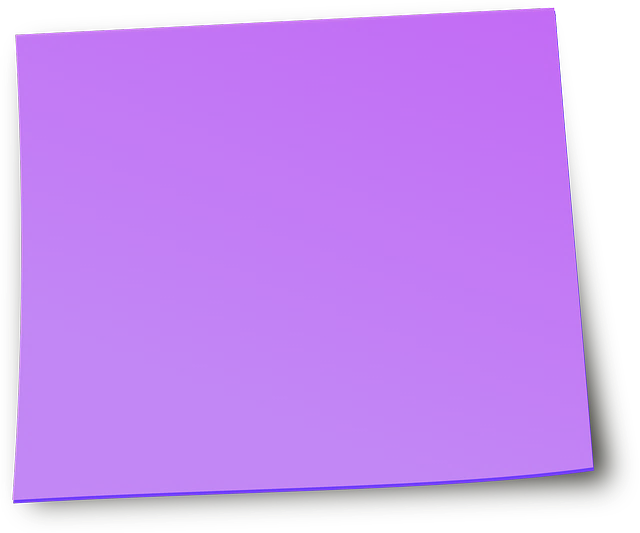 PLP Template by DOE
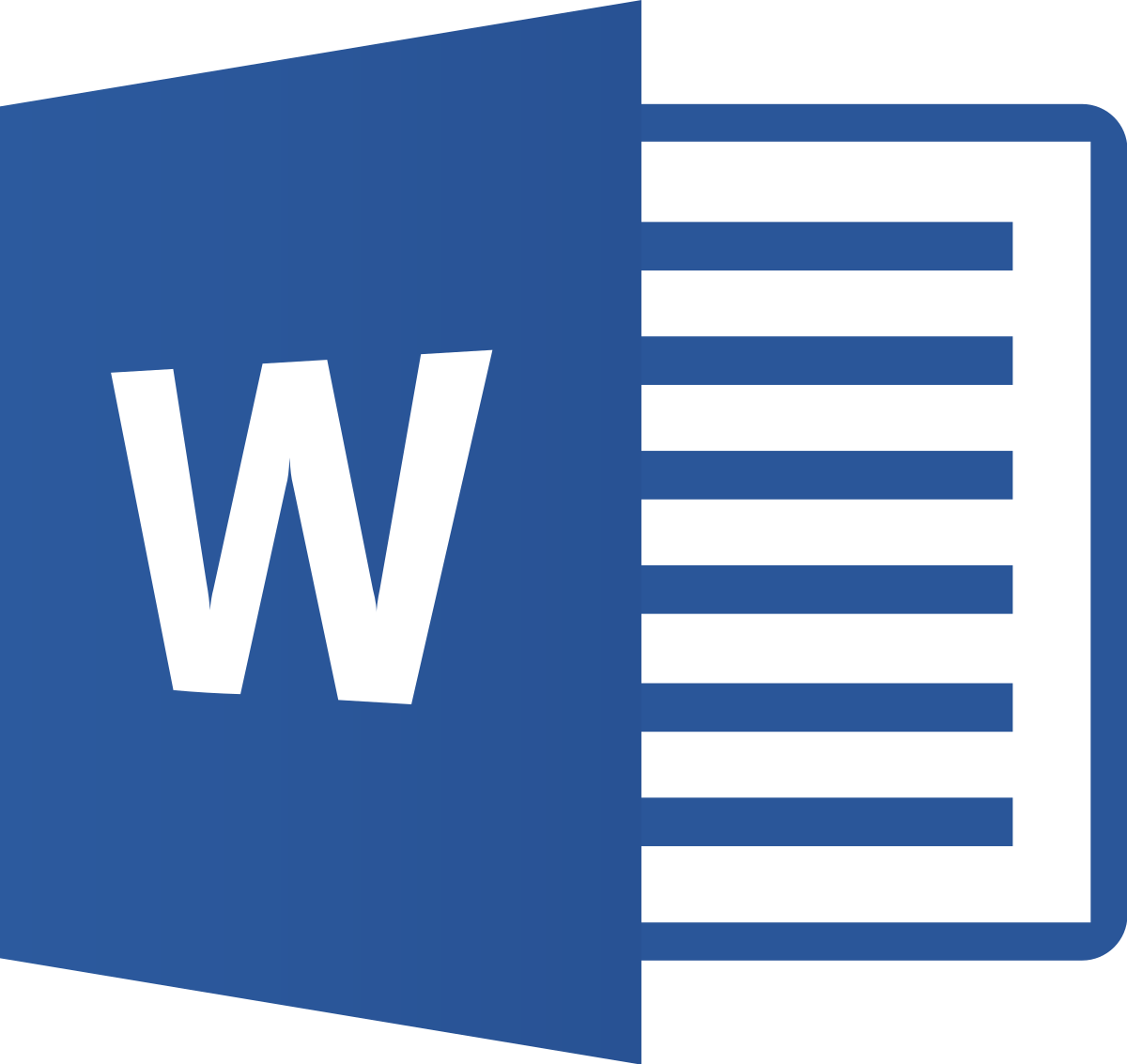 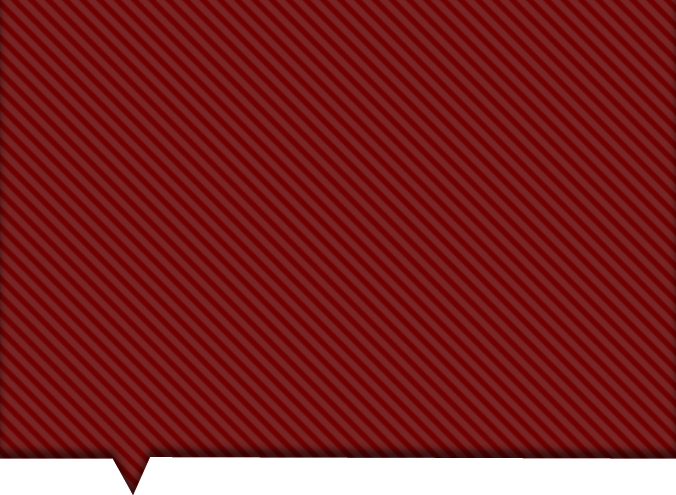 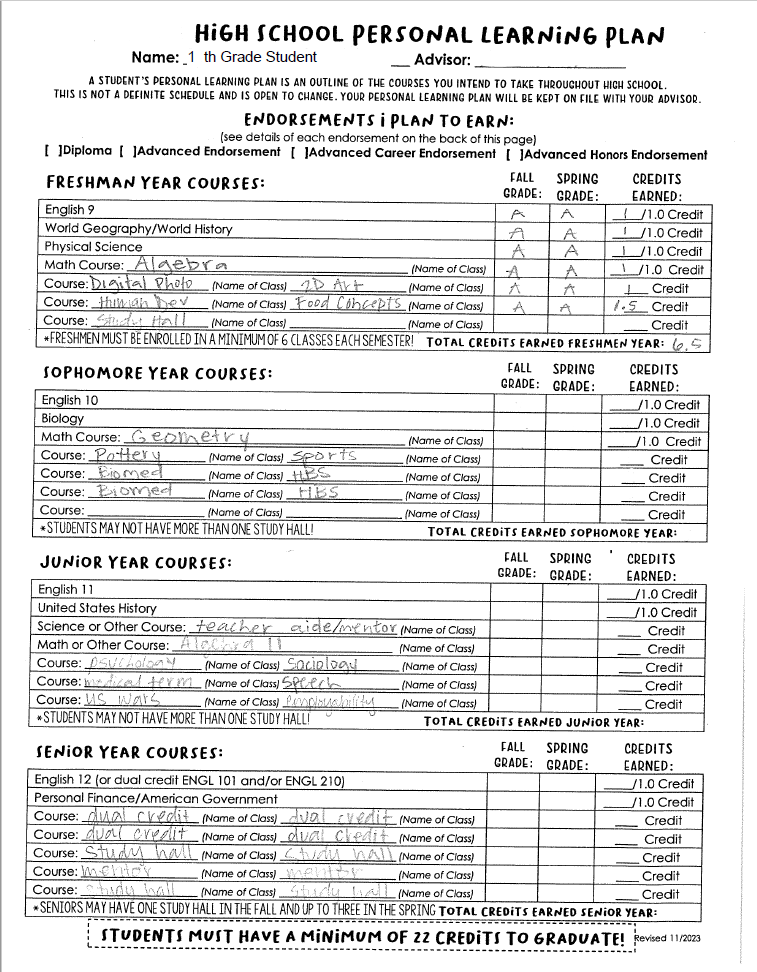 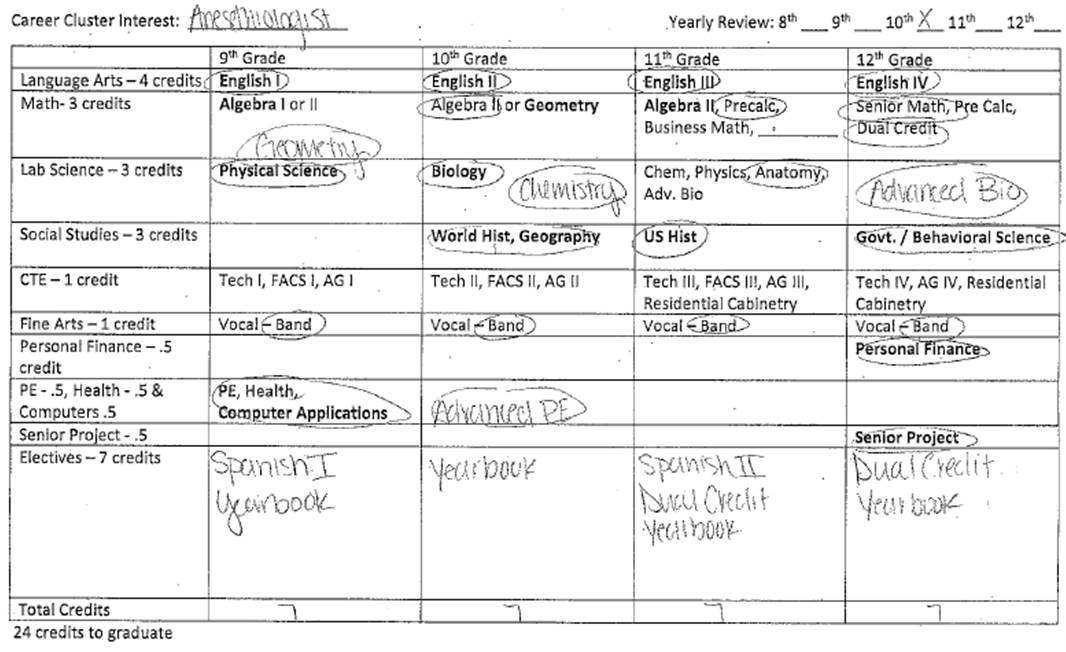 0
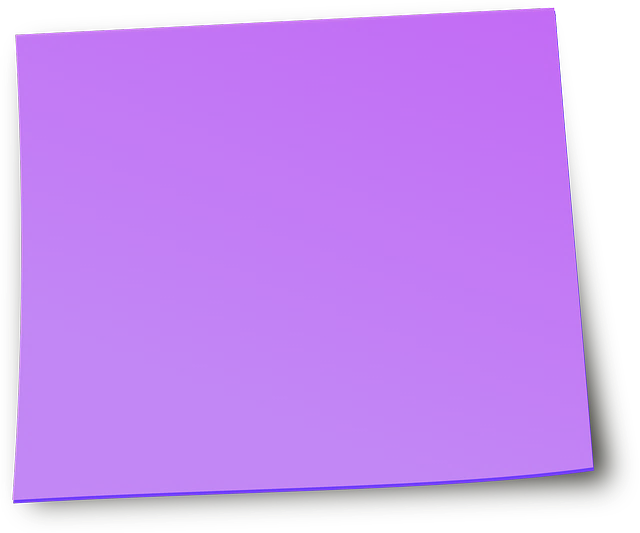 Recommendation: Include how many credits each course is worth.
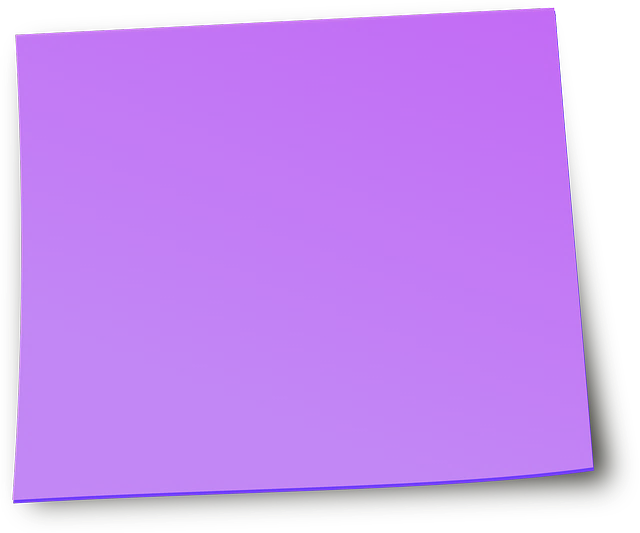 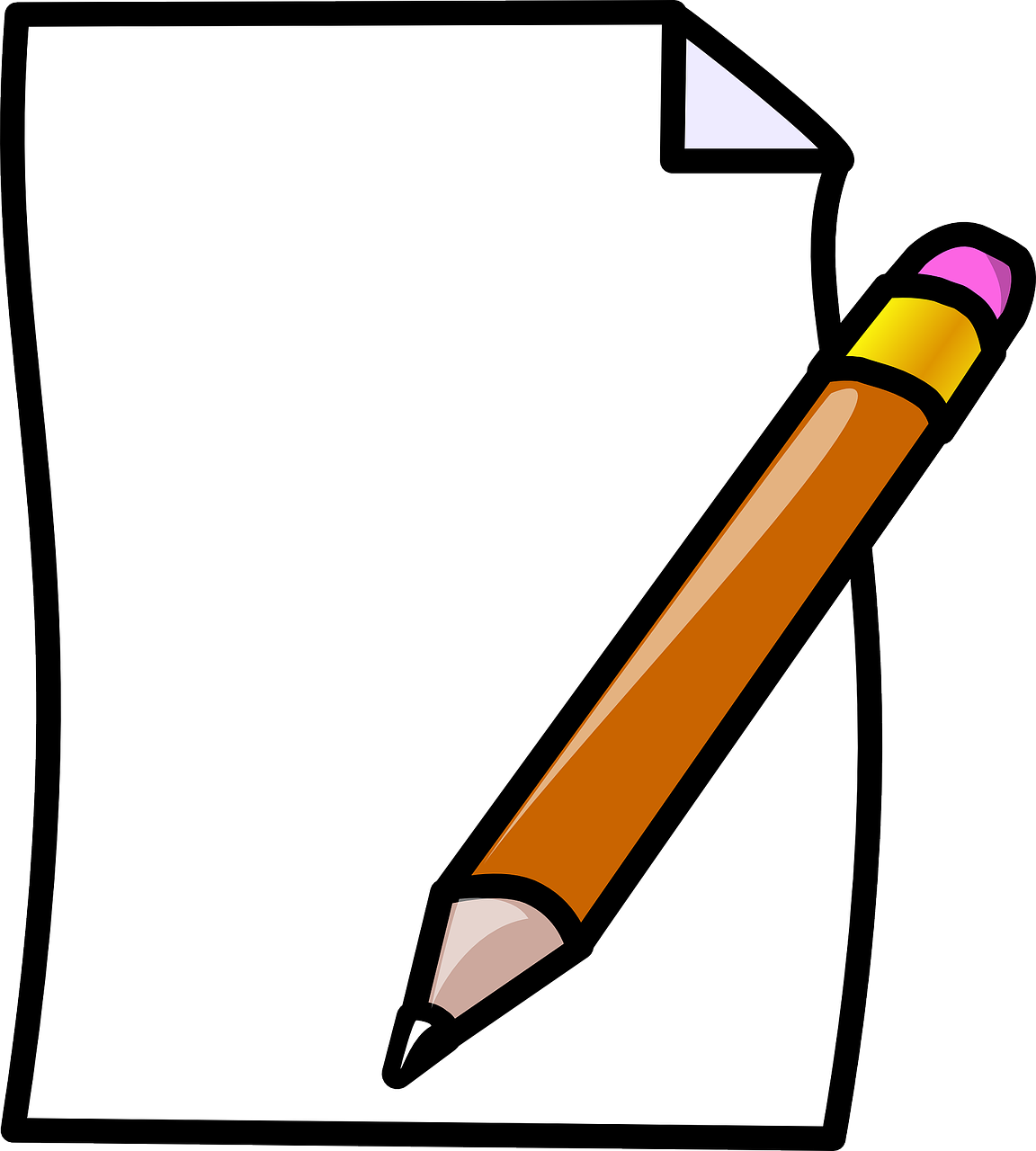 This example includes both the course planner and transcript Audit.
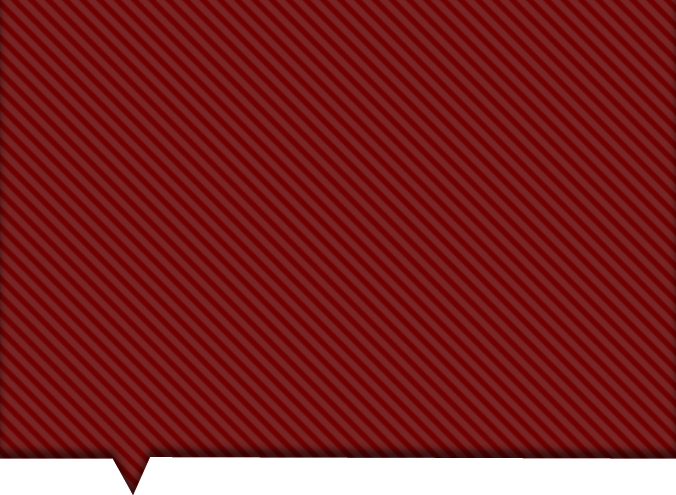 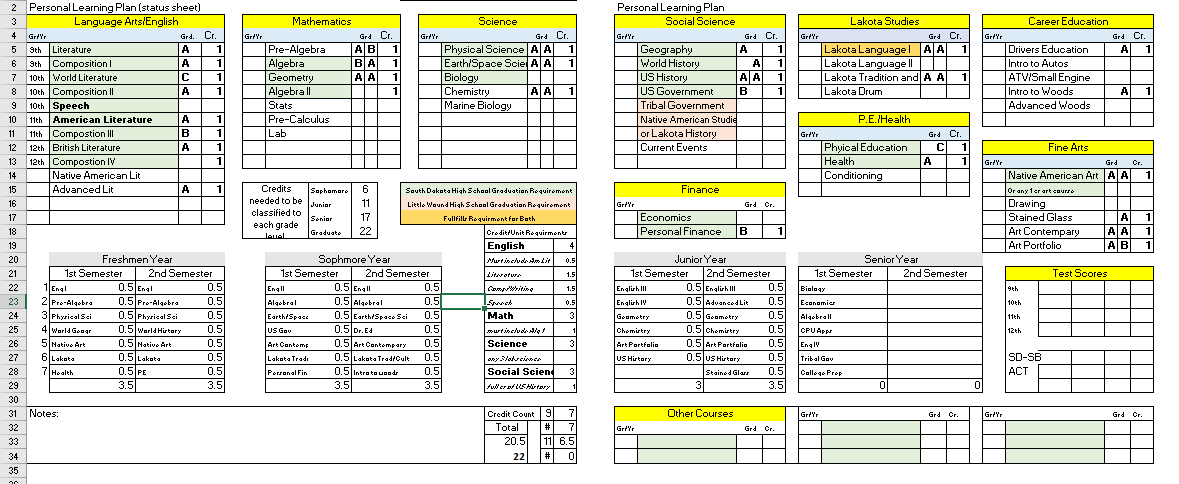 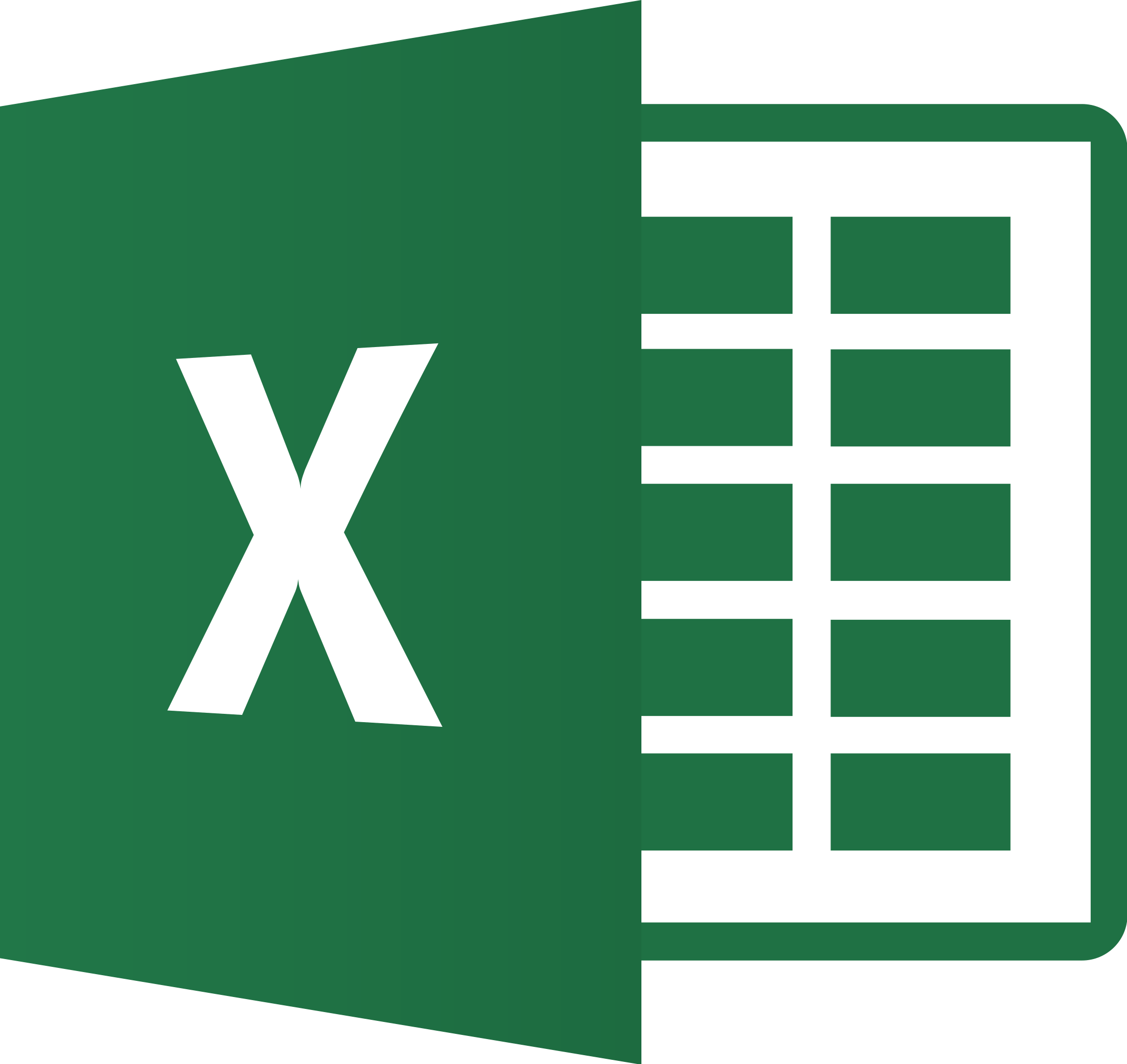 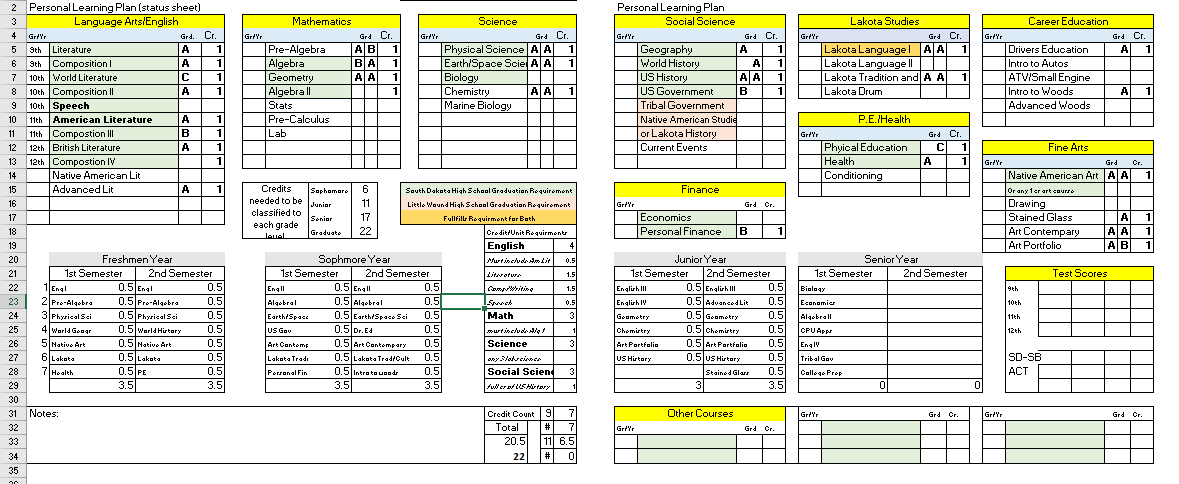 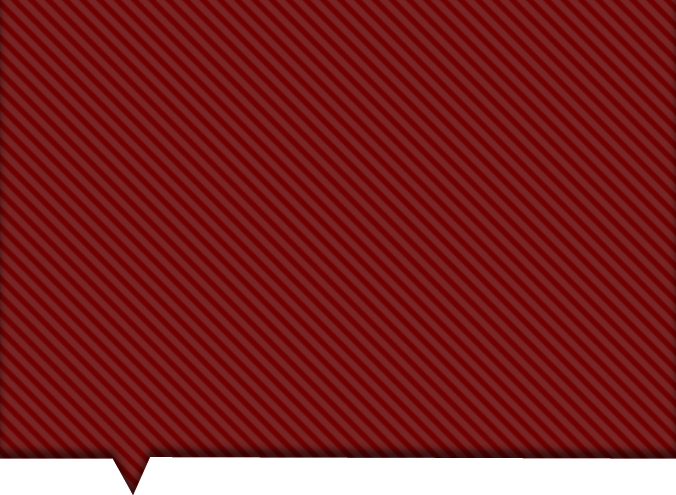 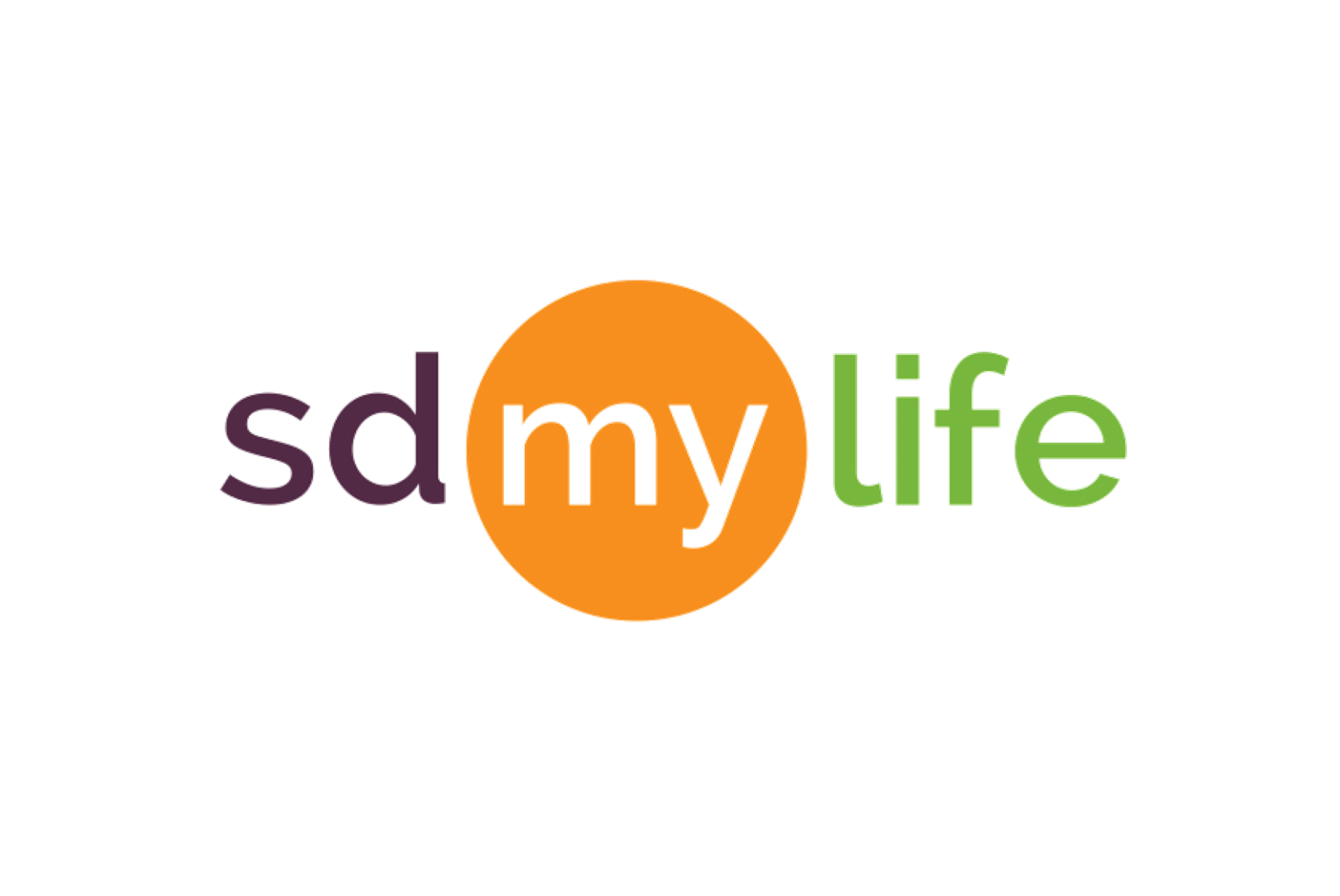 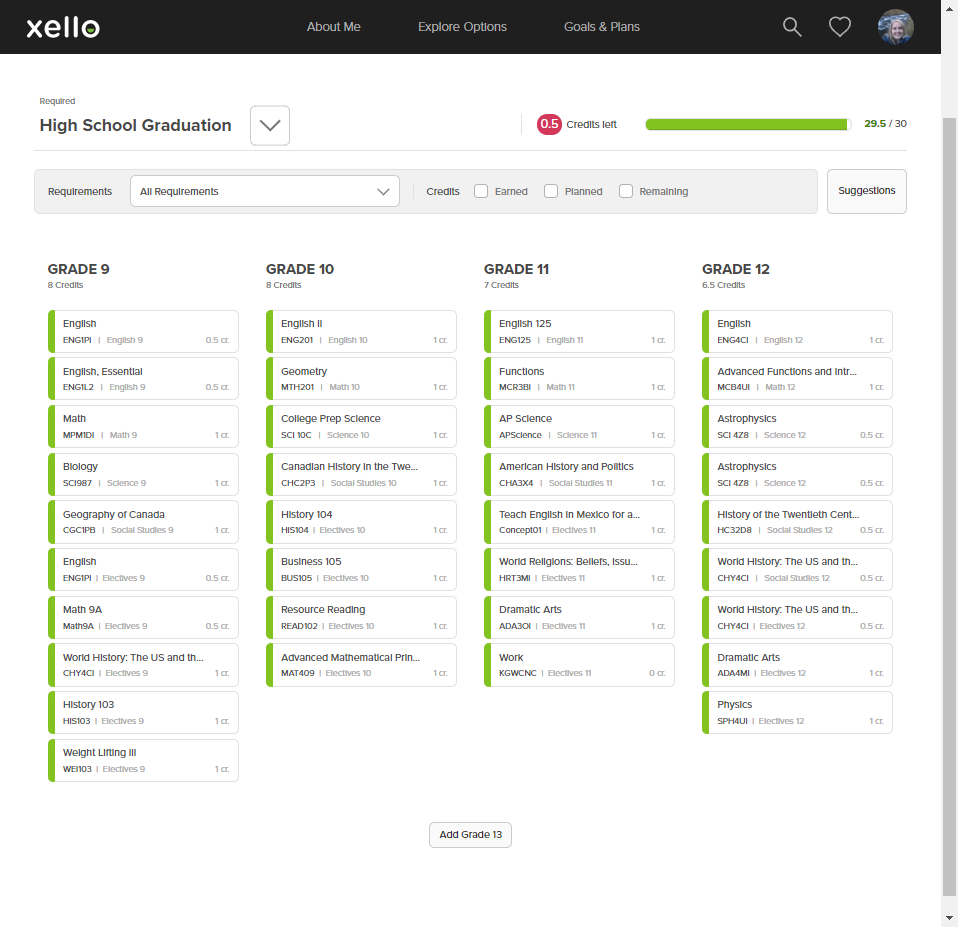 powered by
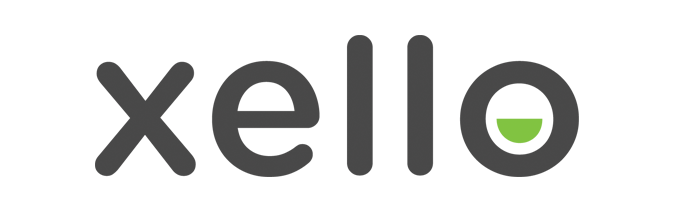 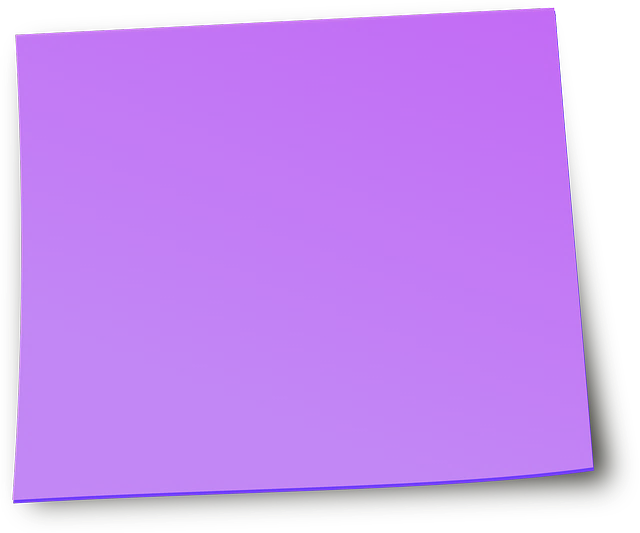 Contact our office for more information about setting up the Course  Planner in SDMyLife powered by Xello.
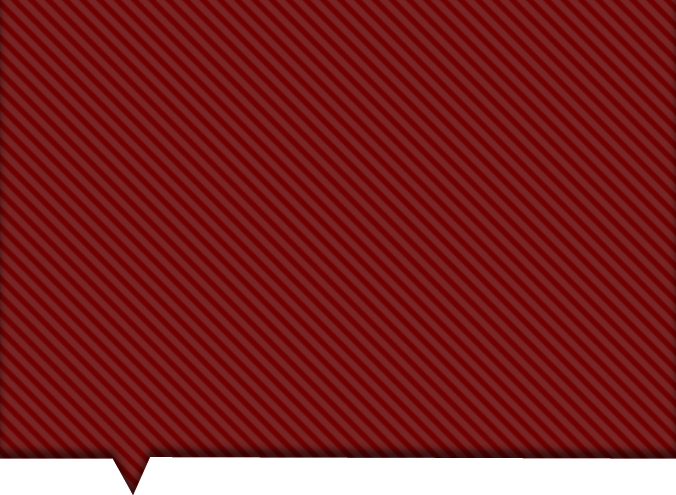 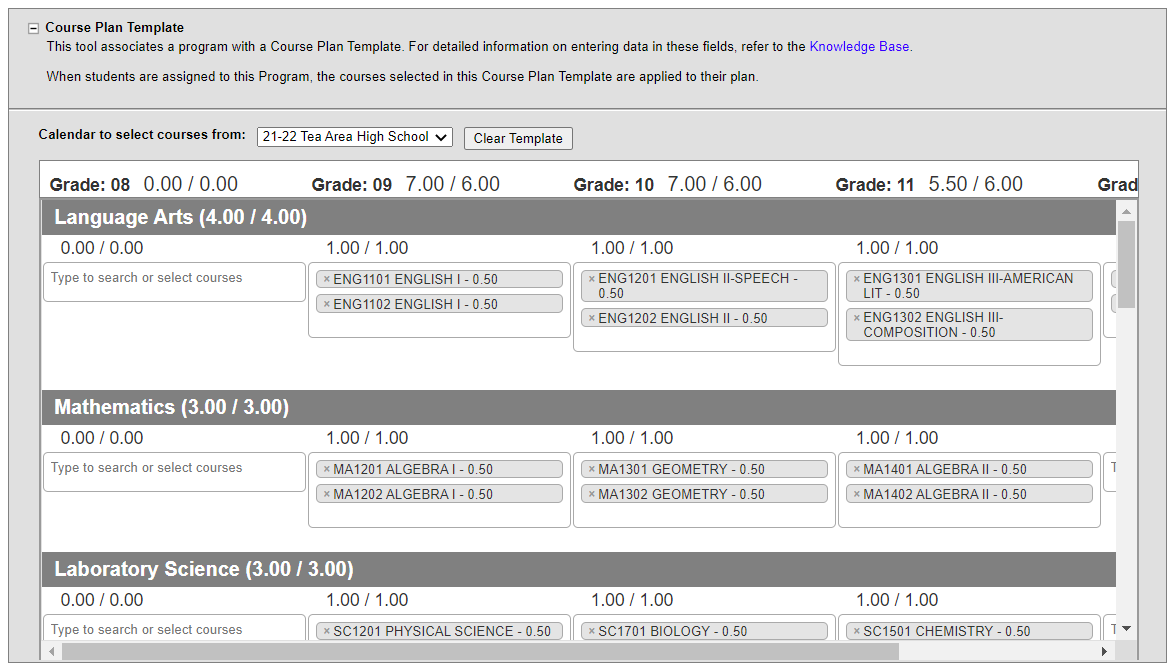 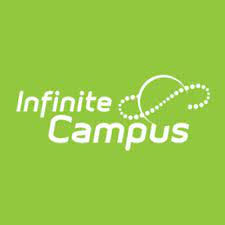 Less than 22 units of credit
Are students planning ahead? Is this a transcript audit?
No credit values added
Is the student planning to take a minimum of 22 units?
Red Flags
Only senior examples
Are underclassmen planning ahead or are these transcript audits?
Only career and life goals
Does the student have 22 units of credit planned?
Any Questions?
Kara Schweitzer
Kara.Schweitzer@state.sd.us
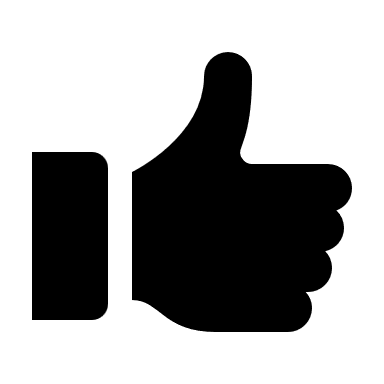 Thank you!